Птицы прилетели
Урок изобразительного искусства
3 класс
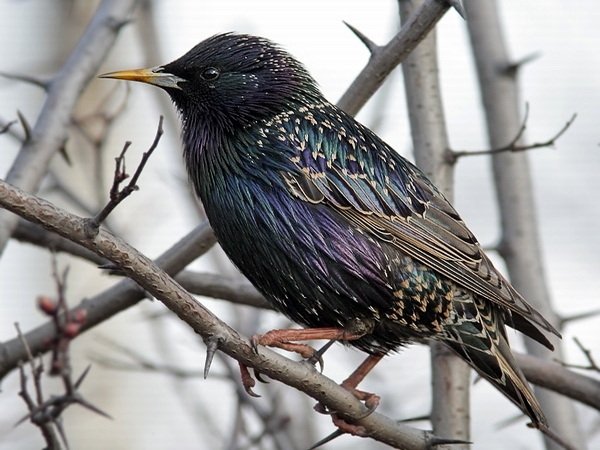 Скворец
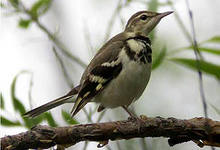 Древесная трясогузка
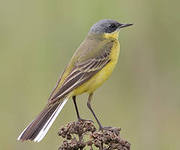 Жёлтая трясогузка
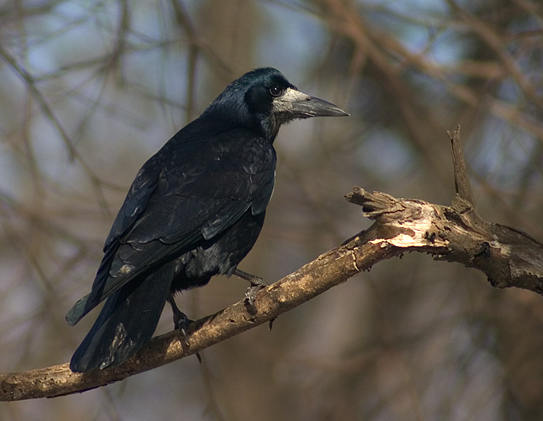 грач
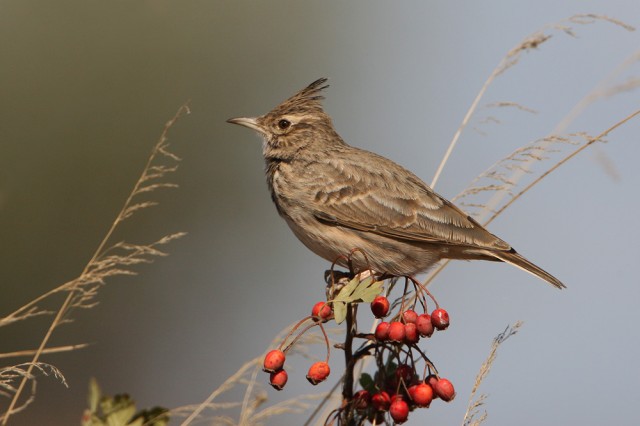 жаворонок
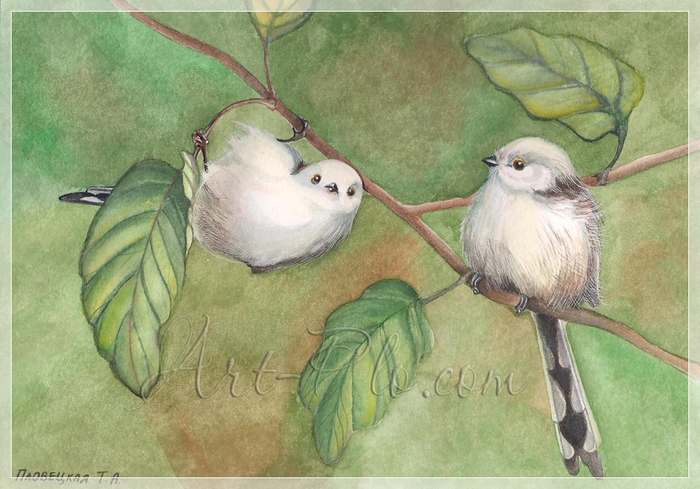 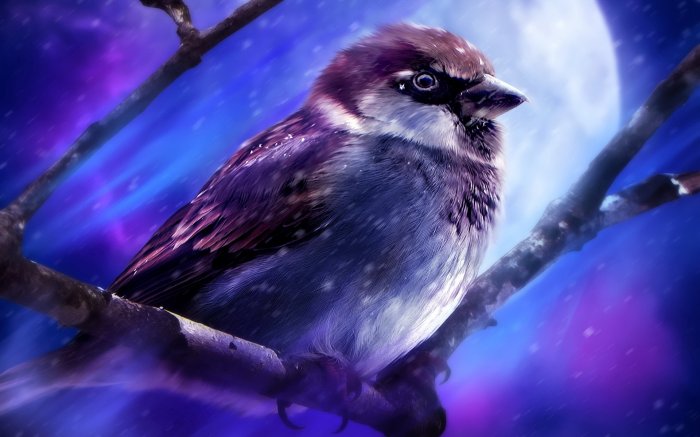 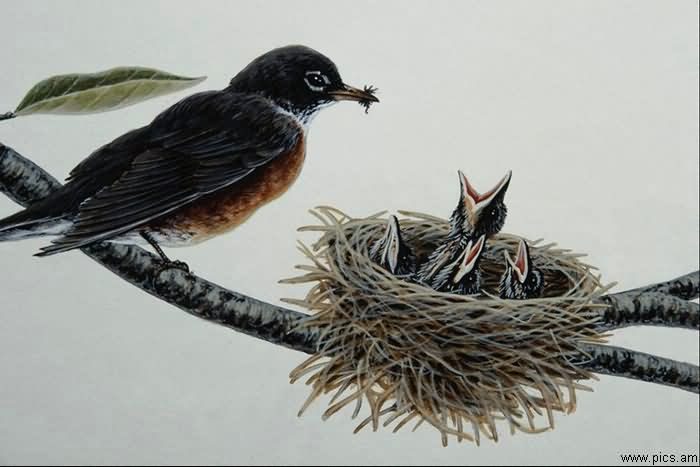 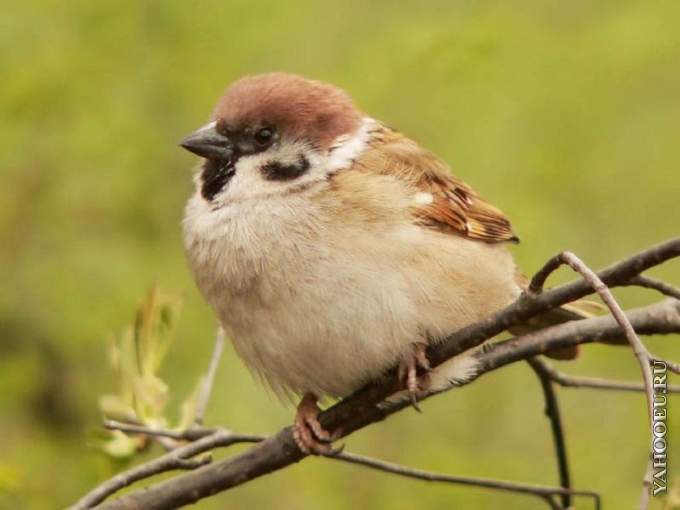 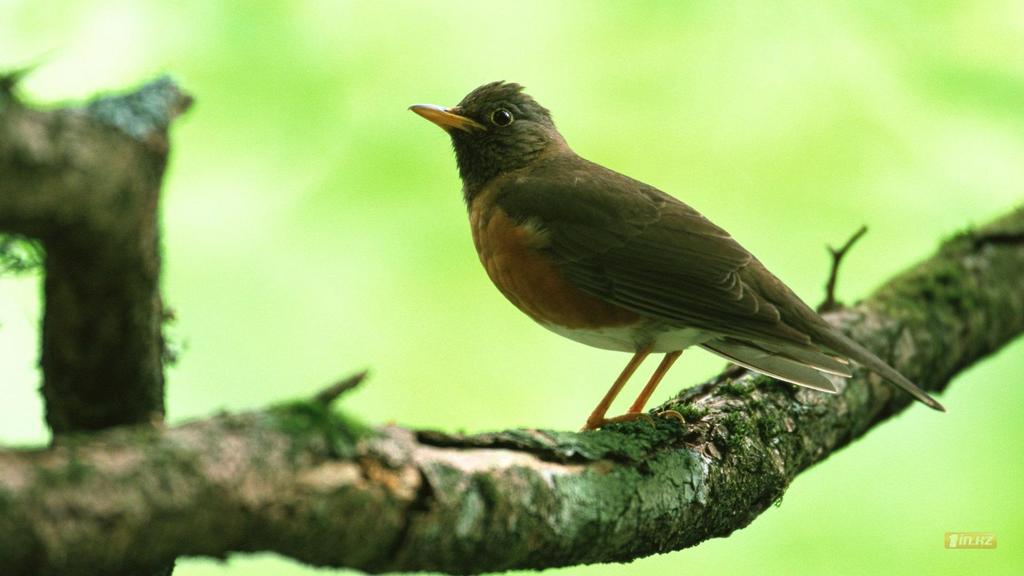 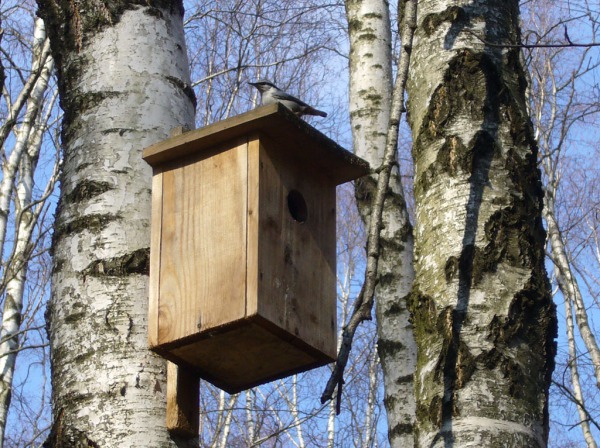 Поэтапное рисование птицы
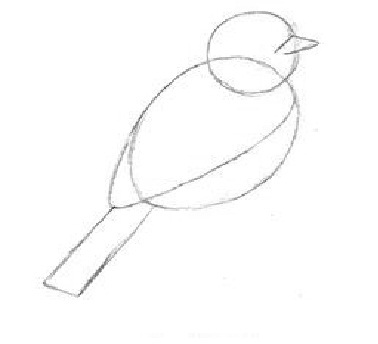 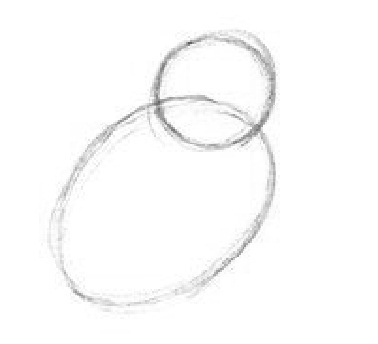 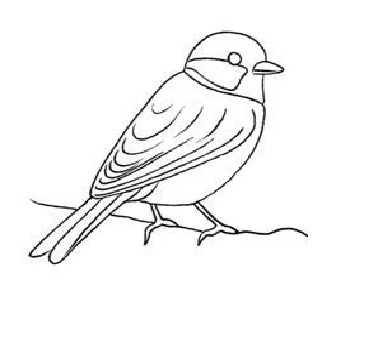 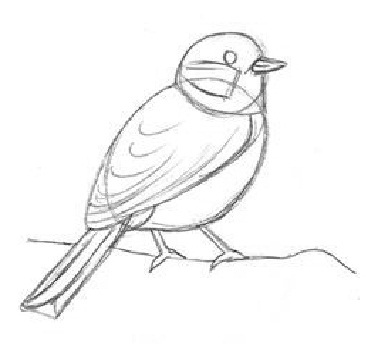 Поэтапное рисование птицы
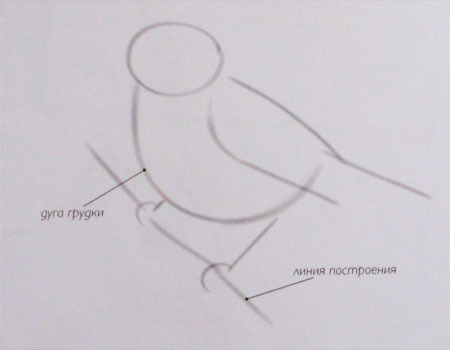 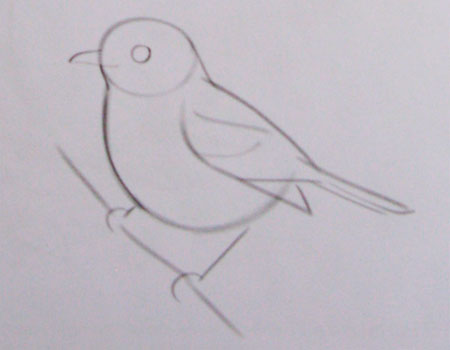 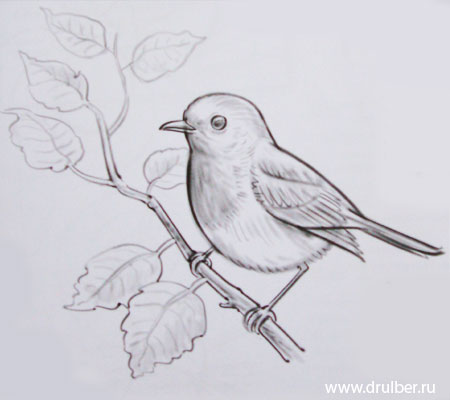 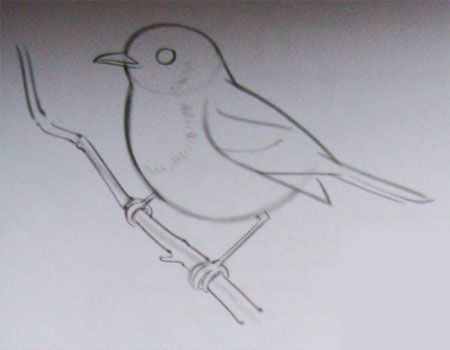 Берегите природу!
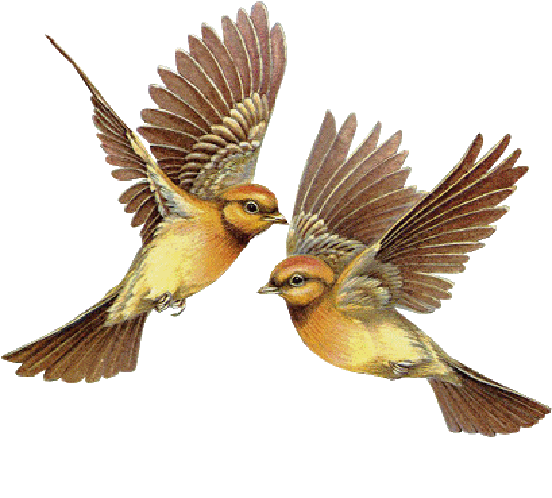